Achieving good outcomes
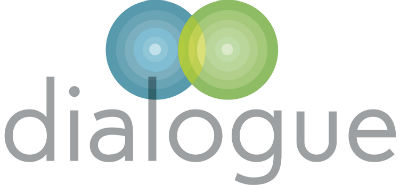 Residential Leadership Forum
Achieving good outcomes with and for young people……
Framework for guidance re. “good “ – SCCIF.

The aim of this section is to offer challenge ……………
What does it mean to be good at something?
Getting better at it or just getting through it?
Is what we see what we are actually trying to measure?
Measuring progress/measuring outcomes  – who for ?
Ofsted?
 LA? 
SW?
funding? 
others?

WHERE IS THE CHILD IN THIS ? WHAT DOES “PROGRESS” ; WHAT DO “OUTCOMES” MEAN FOR THEM?
Outcomes /Progress -questions to ask to sharpen the definition for your service
Setting the scene- the Manager’s role
What makes a placement a success? The role of the Manager is crucial:
Do you share your vision/culture  for the Home? Is it clear?
Are you transparent in wanting to achieve excellence for and with the young person?
Are you clear in your pursuit of positive outcomes?
Are you and do you support reflective practice  -for the staff and the young person? Which model do you use ? 
Are you aiming for success from the start?
Do you and the team have a “never give up “ attitude?
[Speaker Notes: Need to look at the all the precursors to progress and this stems from your leadership and management style. Challenging questions such as – your input to decision making about place,ments, working with authorities, always reviewing and refecting are key., Creating this environment and attitude makes it far more likely that the young person will make progress.]
Setting the scene continued:
Detailed planning and admission ? 
Clear impact and risk , matching?
Consultation with children already living at the home? 
Consistency of staff team and approach?
Secure and positive relationships between staff and young people?
Consistency of boundaries and messages?
Demonstrating a belief in the young person- managing the setbacks and challenge? Aspirational? 
Capacity to build emotional resilience in the young person(are your staff emotionally resilient?) Are you?
Culture of celebration and positivity?
Creating a positive environment?
[Speaker Notes: Precursors around the total culture of the Home are also supported buy other structures such as recruitment, training , supervision and appraisal.]
Progress /outcomes:
What model are you using?
Headings from the inspection framework?
Activities of daily living?
PISCES?
Social care model?
Health model?
Other?
 Have you defined this for yourself and others?
Capturing evidence:
Recording of practice 
Observation
Care plans
Reg 44 reports
Reg 45 reports and plans
Voice of the young person- formal and informal
Patterns , trends
Use of something like the Well Being Web model 
Keep a “journey log”
Ensure you tell the young person’s story
Capture the story as video, photos, staff reflection . Use appropriate communication methods.
[Speaker Notes: Take all behaviour charts , incidents and plot graphically. Good for noting changes, spikes (cross reference other sources to identify why they occurred. Amend risk assessments, behaviour management plans ,care plans accordingly]
Capturing progress/outcomes-continued:
Data sources:
School attendance
Examination predictions and results
Incidents
Physical intervention records
Other sources?
Are you able to put together data and narrative to evidence progress / outcomes?
Pause for thought….
Is the culture of your service(s) clear?

Are the expectations of all involved clear to you? Are they realistic? Do they match the culture? Is there a mismatch – why?

Is there clarity about how progress is measured which is unique to each child or young person?

How do you as a leader set , maintain ALL of the above?